Start up team
Building a team
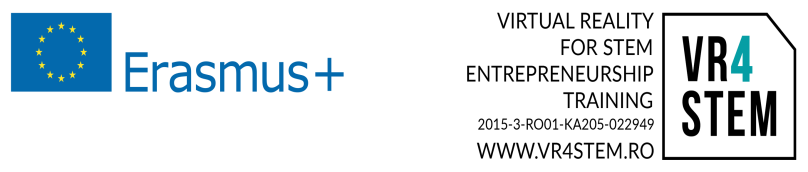 When you plan to hire your first employees, probably you will have to realize some interviews
These interview questions might help you:
Tell me about some experiences you’ve had in your life that have been difficult or challenging.
Why you are interested to have a job in our company?
Where you see yourself after the 5 years?
Tell me about your failures.
Why we should decide for you?
2
How to recruit quality person
You can choose a several ways how to find the right person:
via existing team members and their friends and referral networks
via competitors
via online job portals, or social networks like Facebook or LinkedIn
You also will need to find your CEO, CFO and COO. You have to pay attention to this point:
they will be the leaders of your company and all other member of the team will communicate with them
3
Building an Advisory Board
An advisory board is a body that provides non-binding strategic advice to the management of a corporation, organization, or foundation
The informal nature of an advisory board gives greater flexibility in structure and management compared to the Board of Directors
Unlike the Board of Directors, the advisory board does not have authority to vote on corporate matters or bear legal fiduciary responsibilities
4
Building an Advisory Board
Many new or small businesses choose to have advisory boards in order to benefit from the knowledge of others, without the expense or formality of the Board of Directors
5
Roles and responsibilities of advisory board members
developing an understanding of the business, market and industry  trends
provide “wise counsel” on issues raised by owners/directors or  management
provide unbiased insights and ideas from a third point-of-view (not involved in the operation of the business)
encourage and support the exploration of new business  ideas
act as a resource for executives
6
Roles and responsibilities of advisory board members
provide social networking platform for directors and the company
encourage the development of a governance framework that enable sustainable growth of the company
monitor business performance
impose challenges to directors and management that could improve the business
7
Start-up advisory service
Business start-up needs advisory service to guide it in setting up the business
8
Start-up advisory service
Start-up Advisory Service may provide guidance in the following fields:
structuring
ways how to set up a business
business plan design and development
financial forecasting and helping to plan a suitable business model and guide business decisions at every level of the organisation [1]
marketing strategy
banking and finance - start-up business may not have the knowledge to set up banking and finance, advisory services could provide them guidance in such area
recruiting and/or participation - help to recruit advisory board members using their existing network with professionals
9
Additional reading
Hansen F. The Role of Forecasting in Financial Planning | Corporate Finance content from Business Finance [Internet]. Businessfinancemag.com. 2014 [cited 27 October 2014]. Available from: http://businessfinancemag.com/corporate-finance/role-forecasting-financial-planning 
Chief Executive Officer - CEO Definition | Investopedia http://www.investopedia.com/terms/c/ceo.asp#ixzz4O7UjTR8G
Chief Financial Officer - CFO Definition | Investopedia http://www.investopedia.com/terms/c/cfo.asp#ixzz4O7VZDNNk
Chief Operating Officer - COO Definition | Investopedia http://www.investopedia.com/terms/c/coo.asp#ixzz4O7W1AwPz 
http://startupguide.com/entrepreneurship/build-your-team/
https://www.sitepoint.com/how-to-build-a-startup-advisory-board/ 
https://en.wikipedia.org/wiki/Advisory_board
Hansen F. The Role of Forecasting in Financial Planning | Corporate Finance content from Business Finance [Internet]. Businessfinancemag.com. 2014 [cited 27 October 2014]. Available from: http://businessfinancemag.com/corporate-finance/role-forecasting-financial-planning 
https://www.sitepoint.com/how-to-build-a-startup-advisory-board/
10